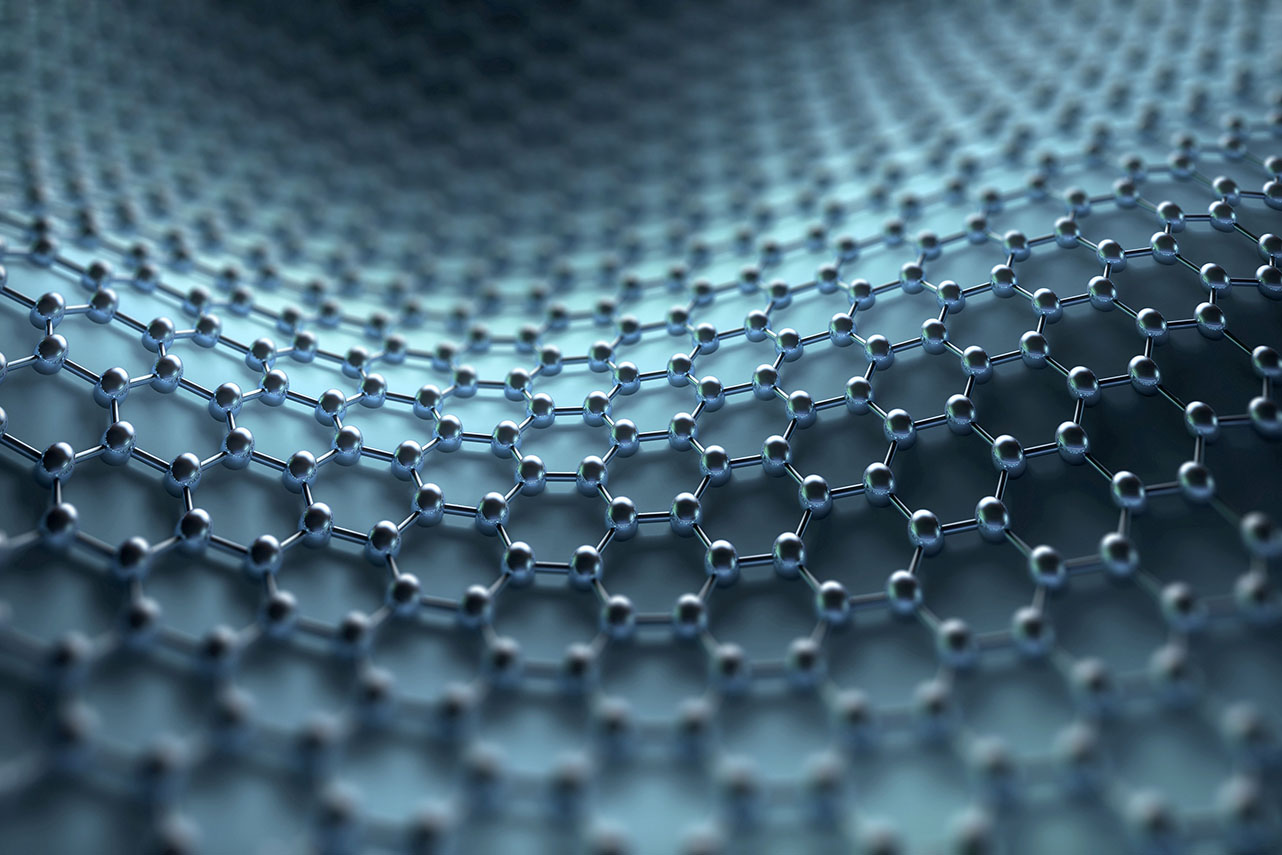 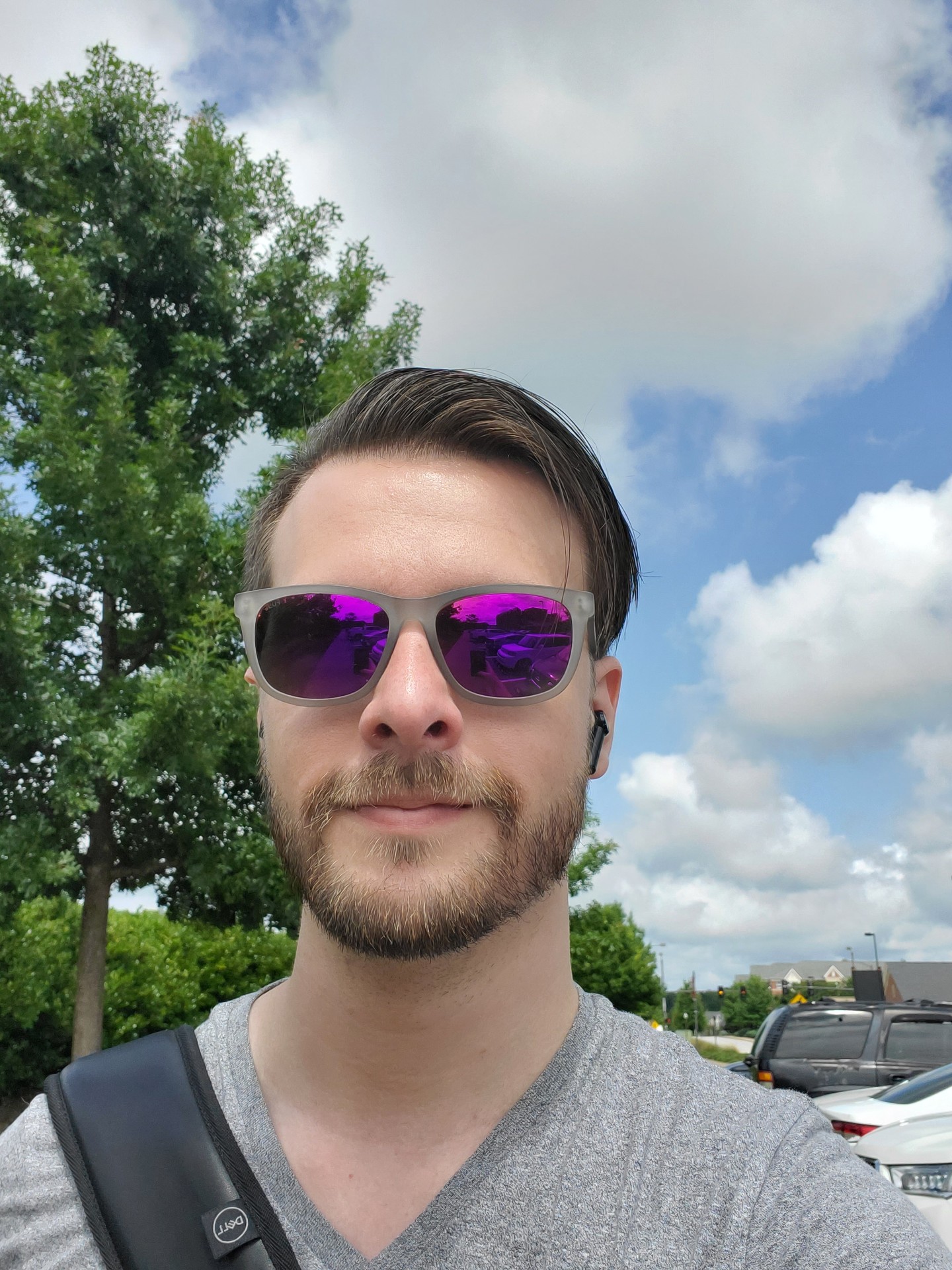 Assignment 0
Presented by Braden Tisdale
Slides by Deacon Seals (1994-2024)
Assignment Creator and seasoned TA
Typical Assignment Workflow
Read assignment description document on class website
Use GitHub Classroom invitation link to create assignment repo
Complete Jupyter Notebook and required deliverables
Commit and push regularly
Use finalize.sh script to mark repo as ready for grading
Push finalized repo to GitHub
Assignment 0
Ubuntu Environment Options
Some Additional Points
Installing Anaconda sets up the base Conda environment that we’ll use for the duration of the class
Includes useful packages like Jupyter, Numpy, and Matplotlib
Some of our notebooks will call Bash scripts
We also use Bash for the finalize script
This will break if running directly on Windows or Mac
Other Linux distros probably work fine though
If you run something like ChromeOS or can’t get a VM to install on Mac, let us know and we’ll guide you through the Tux setup
Don’t ask for technical help if you’re not on Ubuntu
Not our fault if things break because of environment discrepancies
Contacting TAs
As a friendly reminder, your TAs are real human people with responsibilities outside the class
Discord is great for interactive (synchronous) discussion with peers, Dr. T, and TAs
Discord is our primary channel for critical announcements
This is a great way to contact TAs during regular business hours
Don’t post code or grades here in the class Discord
It’s very easy for messages to get lost and missed by TAs
Email is mandatory for official/sensitive conversations
Must use your auburn.edu email account
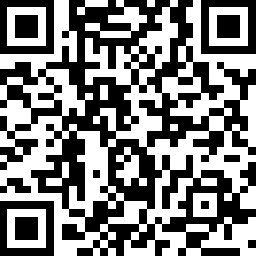 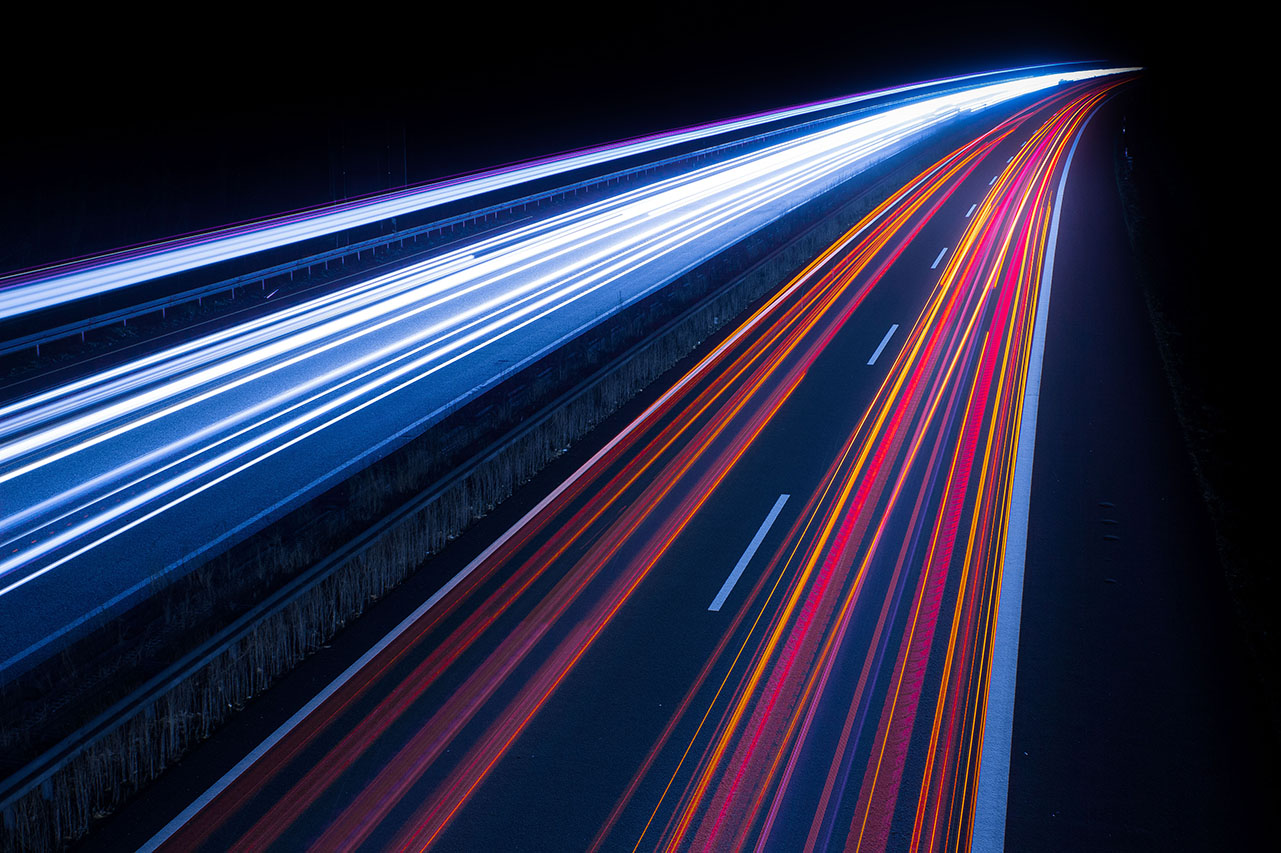 Questions?